DİYABETLİ BİREYLERDE HASTALIK DURUMLARI VE HASTALIKLARDAN KORUNMA
Gazi Üniversitesi Sağlık Araştırma ve Uygulama Merkezi 
Gazi Hastanesi
Diyabet Eğitim Hemşiresi 
Dilek Demirel
2023
DİYABET NEDİR ?
Diyabetes Mellitus, Şeker Hastalığı
Pankreastan insülin salgısı yetersizliği, eksikliği(kısmen/tamamen)
Kandaki şeker (glukoz) miktarının normalden yüksek olduğu 
Vücudun besinlerle aldığımız karbonhidrat, protein ve yağlardan yeterince yararlanamadığı
Sürekli tedavi ve izlem gerektiren
Akut ve uzun dönemde komplikasyonlara neden olabilen
Yaşam kalitesini bozan
Kronik bir durum
KİŞİLER DİYABET TANISINI NASIL ALIYOR?
Çoğunlukla tesadüfen, başka bir nedenle sağlık kontrolüne gittiklerinde !!
Diyabet belirtilerini kendilerinde fark ettiklerinde hastaneye gelerek 
    -ağız kuruluğu -çok su içme -sık idrara çıkma -gece idrara çıkma
    -çok yemek yeme veya iştahsızlık
    -halsizlik, çabuk yorulma
    -bulanık görme 
    -açıklanamayan kilo kaybı
    -inatçı enfeksiyonlar, tekrarlayan mantar enfeksiyonları, kaşıntı
DİYABET TEDAVİSİNİN GENEL KURALLARI
Diyabet eğitimi 
Yaşam tarzı değişiklikleri
   -diyabete uygun, sağlıklı beslenme, kilo kontrolü
   -düzenli egzersiz
   -düzenli kan şekeri izlemi 
   -sağlık kontrollerine mümkünse tek merkezde düzenli devam etme
Planlanan ilaç tedavisinin ( ağızdan alınan diyabetik ilaçlar, insülin) düzenli ve doğru sürdürülmesi
DİYABET TEDAVİSİNDE  HEDEFİMİZ NE ?
Kan şekeri düzeyi Açlık 90-130 mg/dl                                                    
                                  Tokluk < 180 mg/dl
HbA1c < % 7
Kolesterol < 200 mg/dl
Trigliserid < 150 mg/dl ,LDL < 100 mg/dl ,HDL > 40 mg/dl
Kan basıncı < 130/80 mmHg
İdrarda şeker saptanmaması
İdrarda protein olmaması
Diyabet komplikasyonlarının gelişmemesi
DİYABETE BAĞLI GELİŞEBİLECEK SAĞLIK SORUNLARI-1
Akut problemler
   -Hipoglisemi ve hipoglisemi koması  (Hipoglisemi: kan şekerinin normalden düşük olması, 70 mg/dl  ve altı)
    -Diyabetik ketoz ve ketoasidoz koması (Yüksek şeker koması. Mutlaka hastanede tedavi edilmesi gerekir.)
   -Hiperglisemik hiperosmolar durum (Genelde ileri yaş diyabetlilerde vücudun insülin ihtiyacının ani arttığı kalp krizi, felç, enfeksiyon, yanıklar, travmalar gibi durumlarda gelişebilir. Mutlaka hastanede tedavi edilmesi gerekir.)
   -Laktik asidoz (Genelde altta yatan ciddi bir hastalık durumunda dokulara yeterince oksijen dağılımı olmadığında gelişir. Mutlaka hastanede tedavi edilmesi gerekir.)
DİYABETE BAĞLI GELİŞEBİLECEK SAĞLIK SORUNLARI-2
Uzun dönemde gelişebilecek problemler
   Küçük Damar Hastalıkları
   -Diyabetik Retinopati  göz arkasındaki ince damarların yüksek kan şekerine bağlı hasar görmesi sonucu göz arkasına kanamalar – ihmal edilirse görme kaybı –  sorun yoksa yılda 1 , sorun oluşmuşsa göz doktorunun önerisine göre düzenli kontrol – iyi kan şekeri kontrolü şart 
   -Diyabetik Nefropati  idrarla protein atılımı, proteinüri - hipertansiyon -böbrek fonksiyonlarındaki ilerleyici azalma -son dönem böbrek yetersizliğinin en önemli nedeni - iyi kan şekeri kontrolü şart
   -Diyabetik Nöropati  en yaygın görülen kronik komplikasyon - sinir sisteminin farklı bölümlerini etkileyebilir 
      - periferik sinirlerimiz etkilenirse; bacaklarda  karıncalanma, uyuşma, keçeleşme gibi şikayetlere sebep olabilir, diyabetik ayak için büyük risk , nöropatik ağrı yaşam kalitesini çok olumsuz etkileyebilir 
     - otonom sinirlerimiz (kalp, mide-bağırsak..gibi organlar) etkilenirse; istirahatte çarpıntı, ani hareketlerde baş dönmesi, hazımsızlık, kabızlık, ishal, büyük abdest tutamama, mesane sorunları, terleme bozuklukları, hipoglisemi belirtilerini algılayamama gibi sorunlar ortaya çıkabilir
DİYABETE BAĞLI GELİŞEBİLECEK SAĞLIK SORUNLARI- 4
Uzun dönemde gelişebilecek problemler
   Büyük Damar Hastalıkları
   - Kalp Damar Hastalıkları - diyabetlilerde damar sertliği daha erken yaşta ortaya çıkar - koroner arter hastalıkları riski daha yüksek 
     Nasıl korunmalı? 
     - iyi kan şekeri kontrolü 
     - kan yağları ve tansiyonun iyi kontrolü
     - sigara gibi zararlı etkenlerden uzak durmak
     - sağlıklı beslenme, egzersiz önemli
DİYABETE BAĞLI GELİŞEBİLECEK SAĞLIK SORUNLARI-5
Diyabetik Ayak 
     - diyabette damar ve sinir hasarları oluşmuşsa dokular iyi beslenemez
     - yaralar geç iyileşir 
     - yarada enfeksiyonlar kolay gelişir
     - yaşam kalitesi bozulur 
     - uzun süre hastanede yatış 
     - organ kayıpları, ayak/bacak ampütasyonlarına neden olabilir
DİYABETE BAĞLI GELİŞEBİLECEK SAĞLIK SORUNLARI-6
Diyabetik Ayak

Nasıl korunmalı?
ayaklarınızı her gün kontrol edin, sorun var mı?
ayaklar temiz ve kuru tutulmalı
parmak araları nemli bırakılmamalı
topuklarda kuruluk, çatlak varsa uygun nemlendiriciler kullanılmalı
ayaklarınızda morluk, kızarıklık, şişlik, kanama, akıntı, su toplaması gibi bir durumla karşılaştığınızda gecikmeden doktora gidin 
nasır varsa kendiniz tedavi etmeye çalışmayın
tırnak kesimini banyodan sonra, tırnaklar yumuşakken yapın, düz kesin, derin kesmeyin, görme sorununuz varsa yakınınızdan yardım isteyin
ayaklarınız üşüyorsa ısıtmak için ısıtıcılar kullanmayın, kalın çorap, patik giyin
rahat ayakkabılar giyin, ucu dar ayakkabılar giymeyin, mevsime uygun kapalı ayakkabılar kullanın
evde terliksiz dolaşmayın
denize girerken deniz ayakkabısı kullanın, kumsalda çıplak ayak yürümeyin, parmak arası terlik kullanmayın
pamuklu çoraplar tercih edin, çorapların lastik kısmı bileğinizi sıkmasın
Vee  kan şekeriniz iyi olsun 
DİYABETLE BİRLİKTE GÖRÜLEBİLEN HASTALIKLAR - 1
DİYABET VE HİPERTANSİYON

   - Hipertansiyonun bir çok nedeni olabilir.
   - Hipertansiyon gelişmesinde en önemli faktörler; yaş – kilo – egzersiz eksikliği – diyet (tuzlu yeme, işlenmiş gıdalar, yağlı gıdalar) – alkol, sigara – bazı hastalıkların varlığı (diyabet, kronik böbrek hastalığı, kalp hastalığı, yüksek kolesterol..)
    - Hipertansiyon; kalp krizi - kalp yetmezliği - görme kaybı – felç - böbrek hastalığı - böbrek yetmezliği - cinsel işlev bozukluğu gibi sorunlara neden olabilir.
    - Yüksek kan şekeri damarlarda ateroskleroza (damar daralması, damar sertliği) neden olur.
    - Kan damarları ne kadar dar olursa, kanın damara yaptığı basınç o kadar artar. Buna hipertansiyon denir. 
    - Diyabet ve hipertansiyon birarada olan kişilerde diyabet komplikasyonlarının gelişme riski de daha fazladır.
DİYABETLE BİRLİKTE GÖRÜLEBİLEN HASTALIKLAR - 2
DİYABET VE HİPERTANSİYON
- Diyabetlilerde kan basıncı hedefi, kişinin yaşına ve eşlik eden diğer hastalıklarına göre belirlenir. Kan basıncı;
- Diyabetlilerde 140/80 mmHg
- Böbrek, göz gibi organlarda komplikasyonu olan diyabetlilerde 130/80 mmHg
- İleri yaş diyabetlilerde 150/80 mmHg` yı aşmamalıdır.

Kan basıncını sağlıklı aralıkta tutabilmek için önerilen ilaç tedavisi düzenli yapılması, diyet ve egzersiz önerilerine uyulması önemlidir.
DİYABETLE BİRLİKTE GÖRÜLEBİLEN HASTALIKLAR - 3
DİYABET VE DİSLİPİDEMİ (KAN YAĞLARININ YÜKSEKLİĞİ)

   Diyabet sadece karbonhidrat metabolizması bozukluğu değildir.
   Diyabette lipit (kan yağları; kolesterol - trigliserid - HDL - LDL) metabolizması da bozulur.
   Diyabetli kişide trigliserid ↑ , HDL ↓ , LDL ↑ olduğunda ateroskleroz (damar daralması, damar sertliği) riski artar. Hipertansiyon ve kalp damar hastalıkları riski artar.

   LDL-kolesterol hedefi;
   Orta risk grubundakiler için <100 mg/dl
   Yüksek risk grubundakiler için <70 mg/dl
   Çok yüksek risk grubundakiler için <55 mg/dl

  Diyabetlilerde dislipidemi tedavisinde sağlıklı beslenme, kilo kontrolü, düzenli egzersiz, sigaranın bırakılması, iyi kan şekeri kontrolü önemlidir.
DİYABETLE BİRLİKTE GÖRÜLEBİLEN HASTALIKLAR - 4
DİYABET VE SİNDİRİM SİSTEMİ PROBLEMLERİ
Diyabette sindirim sistemi problemleri çoğunlukla sinir hücrelerinin hasarıyla ilişkilidir (diyabetik otonom nöropati). Bunlar;
  - yemek borusunun (özefagus) boşaltım fonksiyonlarında bozulma
  - mide boşalmasının gecikmesi
  - reflü
  - diyabetik diyare (uzun süreli, çoğunlukla geceleri olan, bazen aralıklarla görülen, karın ağrısı olmayan ishal)
   - kabızlık
   - büyük abdesti tutamama 

Diyabetle birlikte görülebilecek bir başka problem de alkole bağlı olmayan karaciğer yağlanmasıdır.
DİYABETLE BİRLİKTE GÖRÜLEBİLEN HASTALIKLAR - 5
DİYABET VE DİŞ ETİ HASTALIKLARI
 - Kan şekeri yüksekken ağız içinde, tükrük salgısında da şeker miktarı artar. 
 - Bu durum ağız içinde birçok bakteri ve mantar oluşmasına neden olur.
 - Diş eti iltihabı, diş eti çekilmesi gibi sorunlar ortaya çıkar. 
 - Diş eti iltihabı olan kişilerde kan şekerini kontrol altına almak zorlaşır.

Nasıl korunmalı? 
 - Sık kan şekeri takibi, kan şekerini hedef aralıkta tutmak
 - Dişlerin günde en az 2 kez fırçalanması
 - Düzenli diş hekimi kontrolü (sorun yoksa 6 ayda 1)
DİYABETLE BİRLİKTE GÖRÜLEBİLEN HASTALIKLAR - 6
DİYABET VE CİLT HASTALIKLARI
 - Cilt, vücudun diyabetten en çok etkilenen yerlerinden biri
 - Kılcal damarların diyabetten etkilenmesi, dolaşımın azalması ciltte kuruluk, egzama, mantar ve deri enfeksiyonlarına neden olabilir
 - Ayakta cilt kuruluğu diyabete bağlı ayak yarası riskini artırır

Nasıl korunmalı? 
 - Cildin tüm bölgelerine düzenli bakım yapılmalı 
 - Cilt temiz tutulmalı, kuru bir cilde sahip olanlar duş/banyo sonrası uygun nemlendiricilerle cildi nemlendirmeli
 - Küçük de olsa ciltte bir yaralanma olduğunda dikkatle izlenmeli , bir iki günde iyileşme gözlenmiyorsa bir cilt doktoruna gidilmeli
DİYABETLE BİRLİKTE GÖRÜLEBİLEN HASTALIKLAR - 7
DİYABET VE OBEZİTE
 - Obezite diyabet gelişme riskini artırır
 - Diyabeti olanların büyük çoğunluğu da kilolu kişilerdir
 - Fazla kilolu olan diyabetlilerde diyabete bağlı komplikasyonların ortaya çıkma riski artar ( hipertansiyon, kolesterol yüksekliği, kalp damar hastalıkları..)

Nasıl korunmalı? 
 - Sağlıklı beslenme ve
 - Düzenli fiziksel aktivite obeziteden kaçınmanın en önemli koşulu
 - Kilo veren, sağlıklı kiloya ulaşan diyabetlilerde kan şekeri hedeflerine daha kolay ulaşılır
DİYABET VE ENFEKSİYON HASTALIKLARI - 1
Diyabeti olan kişilerde enfeksiyon gelişme riski daha fazladır.
Diyabette vücudun savunma hücrelerinin fonksiyonlarında da bozulmalar olur.
Bu nedenle diyabetliler, influenza (grip), pnömoni (zatürre), hepatit B gibi sık gördüğümüz enfeksiyonlara karşı daha duyarlı hale gelirler.
Diyabetlilerde bu enfeksiyonların gelişme riski arttığı gibi bu hastalıklar ağır seyreder.
Enfeksiyonlar kan şekeri dengesini de bozar ve tablo daha da ağırlaşır.
Bu risklerden korunmanın en etkili yolu aşılanmadır.
DİYABET VE ENFEKSİYON HASTALIKLARI - 2
Grip aşısı
Zatürre aşısı
Türkiye Endokrinoloji ve Metabolizma Derneği (TEMD) bütün diyabetik bireylere;

  - her yıl influenza (grip) aşısı -tercihen Ekim- Kasım aylarında

  - hayat boyu en az bir kere pnömokok (zatürre) aşısı 

  -daha önce uygulanmamışsa 3 doz hepatit B aşısı olmalarını önermektedir. 

Bu aşılar diyabetlilere aile hekimliklerinde ücretsiz olarak yapılmaktadır.
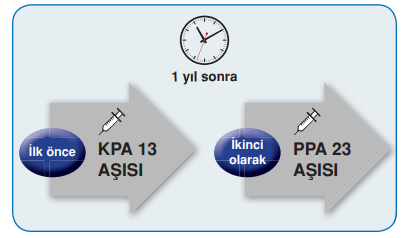 Hepatit B aşısı
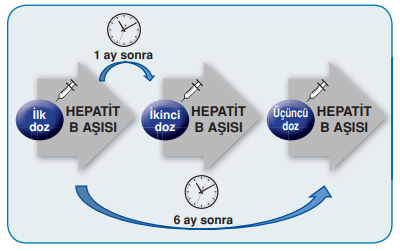 DİYABET VE ENFEKSİYON HASTALIKLARI - 3
Diyabeti olan kişilerde; 
Solunum yolları enfeksiyonları (influenza, pnömoni )
Üriner sistem enfeksiyonları (asemptomatik bakteriüri, piyelonefrit, sistit)
Sindirim sistemi, karaciğer enfeksiyonları (enterovirüs, hepatit B, hepatit C )
Diyabetik ayak gibi cilt ve yumuşak doku enfeksiyonları sık görülür.
DİYABET VE ENFEKSİYON HASTALIKLARI - 4
DİYABET VE COVID-19

Diyabet hastaları COVID-19 enfeksiyonu için riskli gruptur.
Bu nedenle tüm diyabetlilerin COVID-19 aşısını olması gerekir.
COVID-19 enfeksiyonun önlenmesi ve şiddetinin azaltılması için kullanılmakta olan en etkili yöntem aşılamadır.
DİYABETTE SAĞLIĞI KORUMA VE HASTALIK DURUMLARINI İYİ YÖNETME İLE İLGİLİ GENEL ÖNERİLER -1
SAĞLIKLI BESLENME 

Sağlıklı beslenme, diyabet tedavisinin temel yapı taşıdır
Beslenme planı kişiye özgüdür, beslenme ile ilgili diyetisyenle görüşmek ve önerilerine uymak önemli
Öğün atlanmamalı, öğünler geciktirilmemeli
Kullanılan diyabet ilaçlarının / insülinin yemekle ilişkisi bilinmeli, uygun zamanda alınmalı
Kan şekerini karbonhidrat grubu besinler yükseltir, öğünlerde karbonhidratların tüketimine dikkat edilmeli
Fazla kilo varsa diyetisyen kontrolünde onun önerileri doğrultusunda ideal kiloya ulaşmak hedeflenmeli
Katı yağ yerine sıvı yağ kullanımı tercih edilmeli
Şeker, tuz ve yağ tüketimi sınırlandırılmalı
Paketli gıdalar (kek, bisküvi..), konserve veya işlenmiş gıdalardan uzak durulmalı
Posalı besinlerin tüketimi artırılmalı
Gün içinde 8-10 bardak su içmeye dikkat edilmeli ( sıvı kısıtlaması yoksa)
DİYABETTE SAĞLIĞI KORUMA VE HASTALIK DURUMLARINI İYİ YÖNETME İLE İLGİLİ GENEL ÖNERİLER -2
DİYABET VE EGZERSİZ
 - Düzenli yapılan egzersiz; kan şekeri, kan yağları ve kan basıncının kontrolünü kolaylaştırır
 - Kilo kontrolünün sağlanmasına yardımcı olur
 - Kasların ve eklemlerin kuvvetlenmesini sağlar
 - Bağışıklık sistemini güçlendirir
 - Fiziksel ve psikolojik olarak daha iyi hissetmenizi sağlar
 - Egzersiz programı kişinin yaşı, eşlik eden hastalıkları değerlendirilerek kişiye özel planlanmalı
 - Hipertansiyon, koroner kalp hastalığı, akciğer, damar sistemi hastalıkları.. olan kişiler egzersiz programına başlamadan önce mutlaka doktor kontrolünden geçmeli
 - Kalp sorunu varsa tek başına (etrafında kimse olmadan) spor yapmaktan kaçınılmalı
 - Yaşlı, otonom nöropatisi, kalp-damar hastalığı veya akciğer hastalığı olan diyabetliler çok sıcak veya nemli havalarda açık havada egzersiz yapmamalı
 - Retinopati, nefropati, ayakta duyu kaybı gibi komplikasyonları olanlarda hafif şiddette egzersizler (hafif tempolu yürüyüş, yüzme, bisiklet..gibi) kişiye uygun olacak şekilde planlanabilir. Uzun süren, ağır egzersizler bu kişilere önerilmez (koşu, ağırlık kaldırma..)
DİYABETTE SAĞLIĞI KORUMA VE HASTALIK DURUMLARINI İYİ YÖNETME İLE İLGİLİ GENEL ÖNERİLER -3
DİYABET VE EGZERSİZ

- İnsülin ve kan şekeri düşürücü ilaç alan kişiler, egzersiz yaparken ve sonrasında hipoglisemiye (soğuk terleme, baş ağrısı, kalp çarpıntısı, bilinç bulanıklığı, yorgunluk) karşı dikkatli olmalı
 - Egzersiz öncesindeki yemek insülin dozu egzersiz sırasında kullanılacak kaslardan uzak bir bölgeye yapılmalıdır (ör; bisiklet sürme için kol, yüzme için karın uygun olabilir)
 - Egzersiz öncesi güvenli kan şekeri aralığı 100 - 250 mg/dl olarak düşünülebilir
 - Egzersiz öncesi kan şekeri 100 mg/dl altında ise egzersize başlamadan önce 15-20 gr hızlı emilen karbonhidrat (3-4 kesme şeker, 1 bardak meyve suyu ) alınması önerilir
 - Egzersiz öncesi kan şekeri 250 mg/dl üzerinde ise egzersiz ertelenmeli, istirahat edilmeli, kan şekeri normale döndüğünde yapılmalı
 - Egzersiz esnasında kişinin yanında hipoglisemi riskine karşı kan şekerini hızlı yükseltebilecek kesme şeker, meyve suyu gibi yiyecekler bulunmalı
 - Egzersiz sırasında aşırı yorgunluk, baş dönmesi, sendeleme, göğüste sıkıntı, dolgunluk, ağırlık hissi, rahatsızlık veya ağrı, beklenmedik ve ciddi nefes darlığı, bulantı gibi bulgular varsa egzersiz hemen bırakılmalı
DİYABETTE SAĞLIĞI KORUMA VE HASTALIK DURUMLARINI İYİ YÖNETME İLE İLGİLİ GENEL ÖNERİLER -4
DİYABET VE EGZERSİZ

- Uygun ayakkabı, kıyafet seçimi önemli
 - Terleme ile sıvı kaybı olacağı için su tüketimine dikkat edin
 - Egzersizden fayda görmek için egzersiz süresi en az haftada 150 dk olmalı
 - Haftanın 5 günü günde 30 dk yapılacak egzersiz yeterli sayılır
 - Egzersize 2 günden fazla ara vermemek gerekir
DİYABETTE SAĞLIĞI KORUMA VE HASTALIK DURUMLARINI İYİ YÖNETME İLE İLGİLİ GENEL ÖNERİLER - 5
EVDE KAN ŞEKERİ TAKİBİ (KENDİ KENDİNE İZLEM)
 - Kendi kendine takip diyabetinizi kontrol altında tutmada size yol gösterecektir 
 - Egzersiz yapmak kan şekeri seviyesini ne kadar düşürür? - Fazla yemek kan şekeri seviyesini nasıl etkiler?..gibi
 - Kan şekerinizi düzenli ölçmek diyabetiniz hakkında daha çok şey öğrenmenizi sağlar.
 - Tıbbi beslenme tedavisi ile beraber oral antidiyabetik ilaç kullanan kişiler haftada 3-4 kez kan şekeri ölçümü önerilebilir.
 - Oral antidiyabetik ilaçla beraber basal insülin kullanan kişiler günde 1 kez değişik zamanlarda kan şekeri ölçümü yapabilir.
 - Günde 4 kez insülin yapanlara en azından her ana yemek öncesi  ve gece yatmadan önce kan şekeri bakmaları tavsiye edilir.
DİYABETTE SAĞLIĞI KORUMA VE HASTALIK DURUMLARINI İYİ YÖNETME İLE İLGİLİ GENEL ÖNERİLER - 6
EVDE KAN ŞEKERİ TAKİBİ (KENDİ KENDİNE İZLEM)
 - Kan şekerini ne sıklıkta ölçeceğiniz kullandığınız ilaçlara ve kan şekerinizin günlük seyrine göre değişkenlik gösterir.
        -Tedavi planınızda değişiklik olduğunda
        -Diyabet için yeni bir ilaç kullanmaya başladığınızda
        -Kan şekerinizin çok yüksek veya düşük olabileceğini düşündüğünüzde
        -Hasta olduğunuzda daha sık ölçüm yapın.(Her öğünün açlık tokluğu , gece yatmadan önce, gece saat 03:00'te
 - Açlık kan şekeri ana yemek öncesi varsa şeker düşürücü ilacınızı almadan , yemek öncesi insülininizi yapmadan önce ölçülür.
 -Tokluk kan şekeri yemeğin ilk lokmasından itibaren 2 saat geçtikten sonra bakılır. 
 - Hedefimiz ; Açlık kan şekeri 90-130 mg/dl                                                    
                         Tokluk kan şekeri < 180 mg/dl
KAYNAKLAR
TEMD Diabetes Mellitus ve Komplikasyonlarının Tanı, Tedavi ve İzlem Kılavuzu 2022 
Türkiye Halk Sağlığı Kurumu Erişkin Diyabetli Bireyler İçin Eğitimci Rehberi
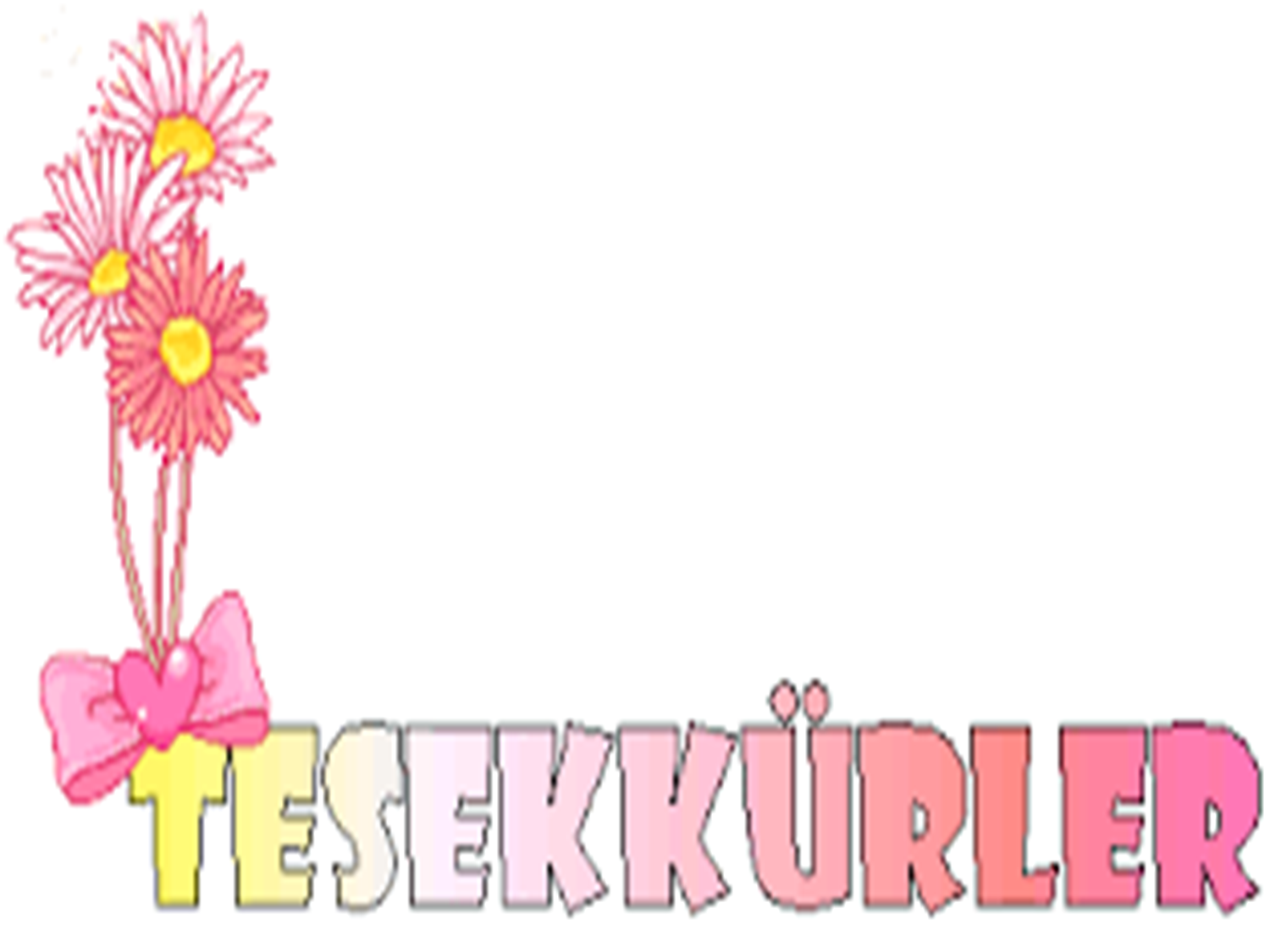